The Hope of the Root of Jesse
Isaiah 11
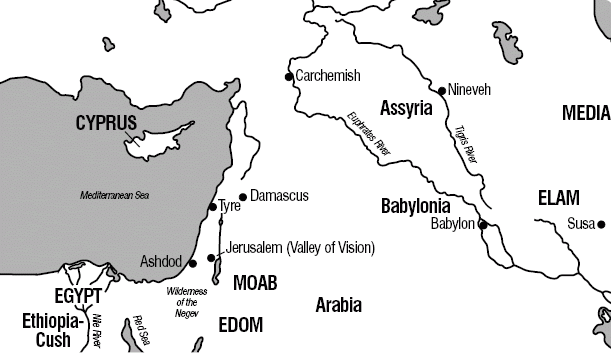